ПРОГНОЗ ВЫПАДЕНИЯ СУММАРНОГО КОЛИЧЕСТВА ОСАДКОВ НА ТЕРРИТОРИИ ЮФО (ИР «Ventusky»)
(от 01.12.2019 на 02-04.12.2019)
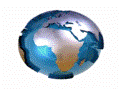 Волгоград
Ростов-на-Дону
Астрахань
Краснодар
Ставрополь
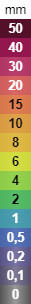 Севастополь
Сочи
Владикавказ
Махачкала
ПРОГНОЗ СУММАРНЫХ ОСАДКОВ НА ТЕРРИТОРИИ ЮФО (ИР «Ventusky»)
(от 01.12.2019 на 01-03.12.2019)
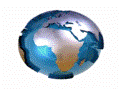 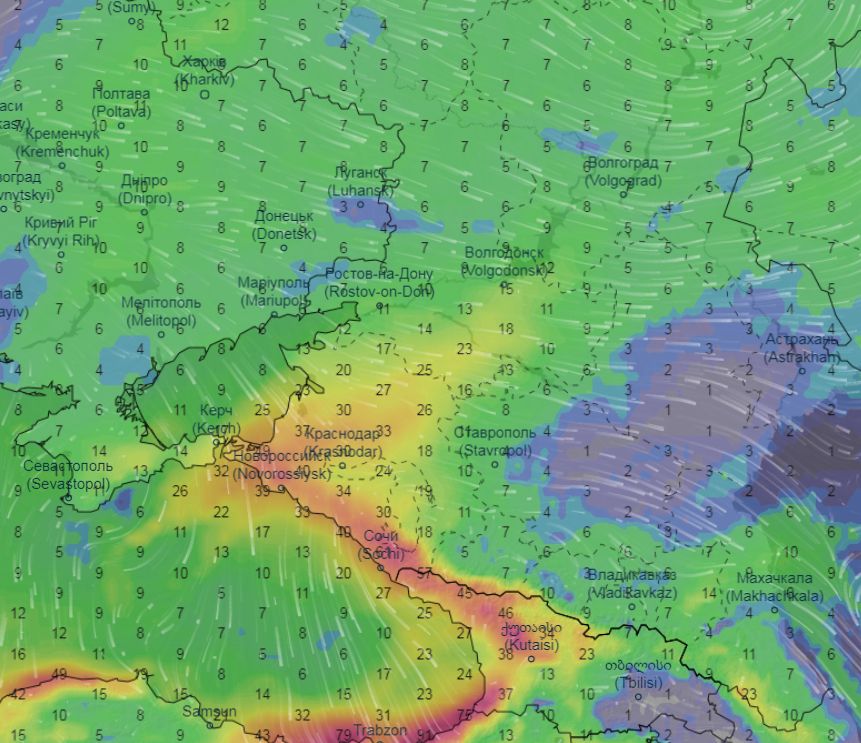 Волгоград
Ростов-на-Дону
Астрахань
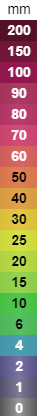 Краснодар
Ставрополь
Севастополь
Сочи
Владикавказ
Махачкала
ПРОГНОЗ ВЫПАДЕНИЯ ОСАДКОВ НА ТЕРРИТОРИИ ЮФО 
(от 01.12.2019 на 02.12.2019)
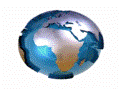 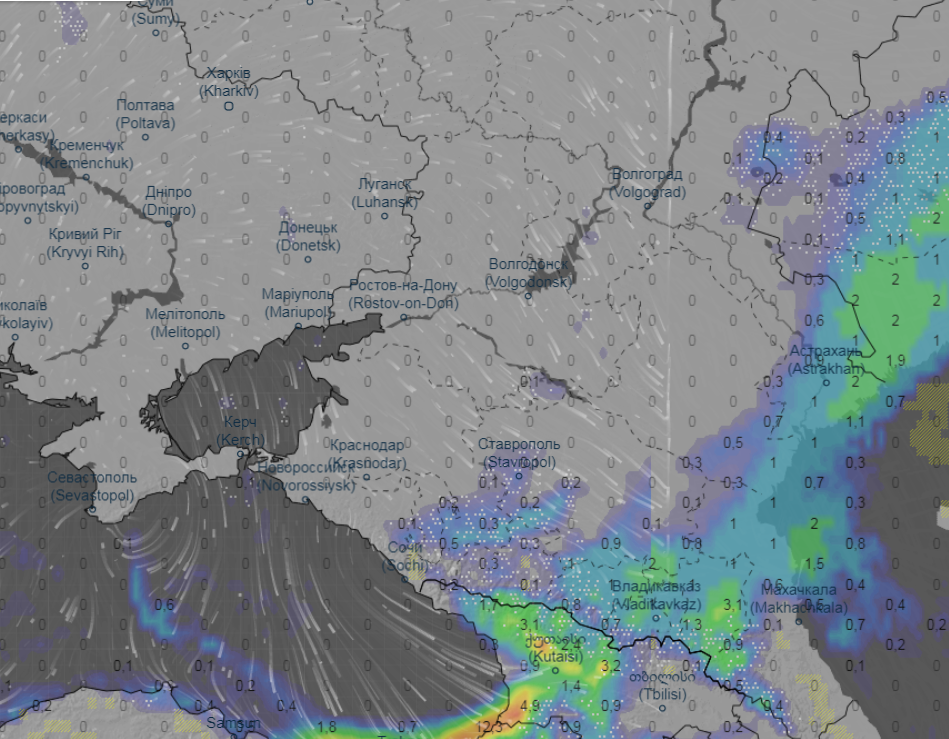 06.00 02.12.2019
12.00 02.12.2019
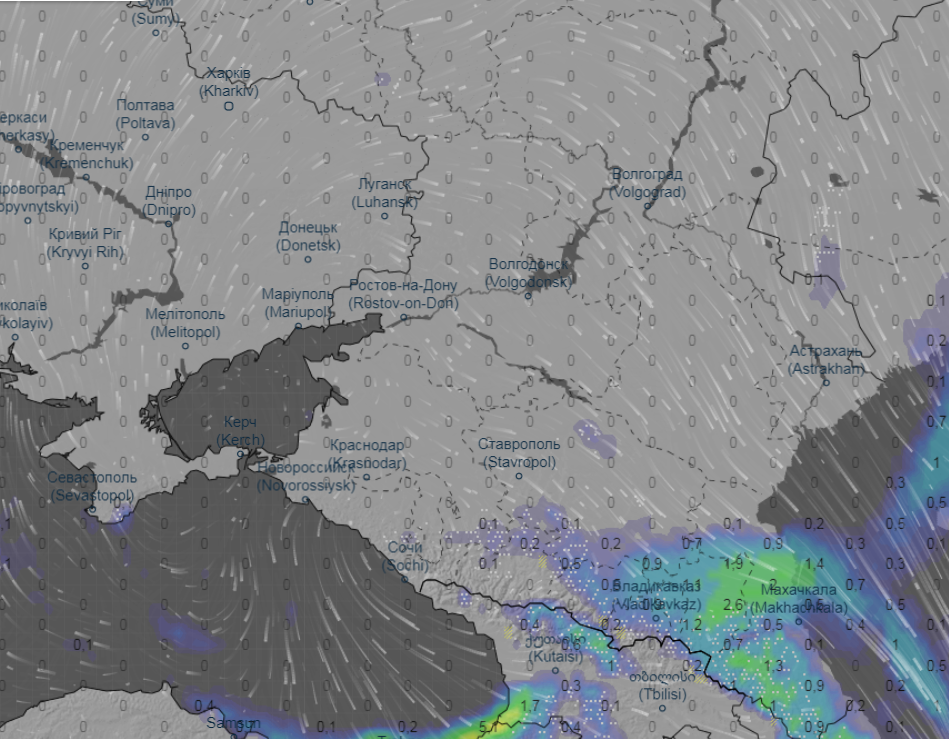 Волгоград
Волгоград
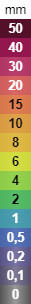 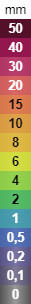 Ростов-на-Дону
Ростов-на-Дону
Астрахань
Астрахань
Ставрополь
Ставрополь
Краснодар
Краснодар
Севастополь
Севастополь
Сочи
Сочи
Владикавказ
Махачкала
Владикавказ
Махачкала
18.00 02.12.2019
24.00 02.12.2019
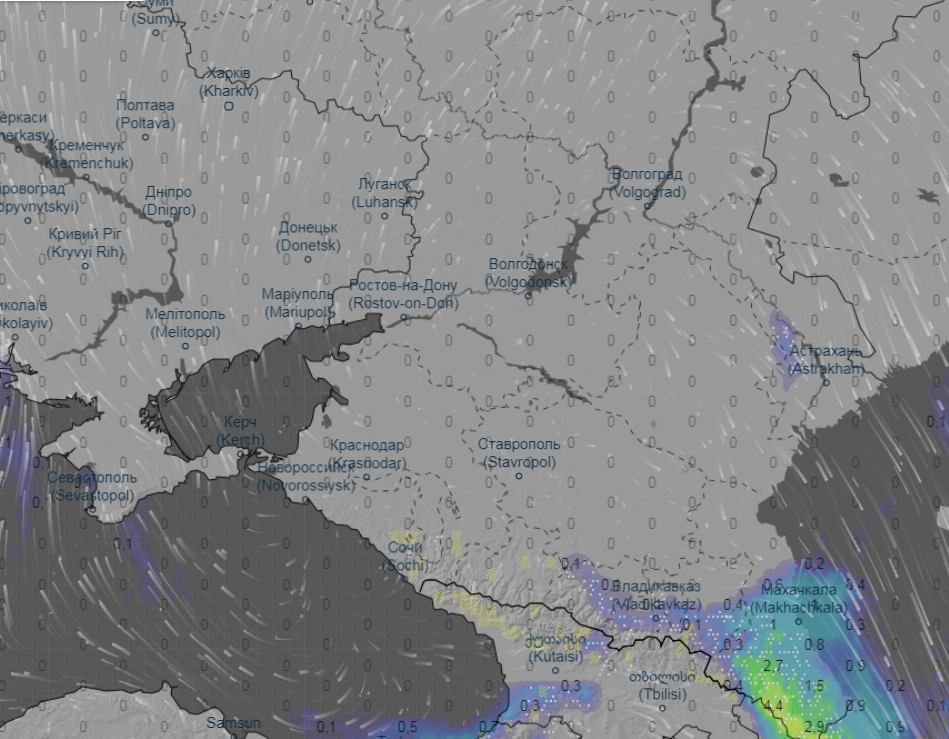 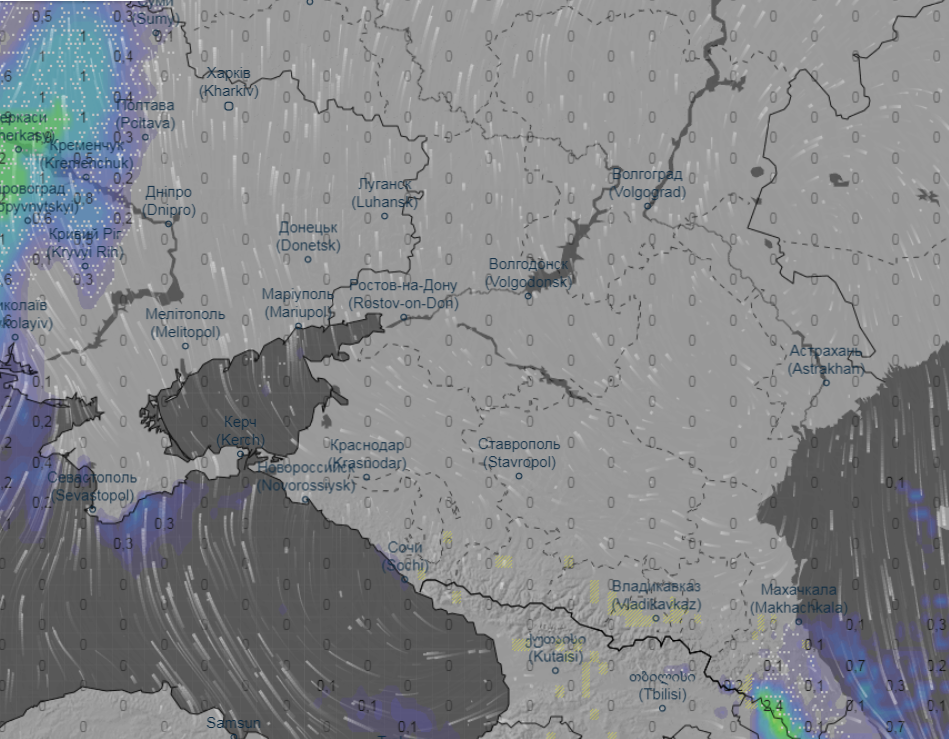 Волгоград
Волгоград
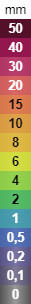 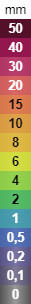 Ростов-на-Дону
Ростов-на-Дону
Астрахань
Астрахань
Ставрополь
Ставрополь
Краснодар
Краснодар
Севастополь
Севастополь
Сочи
Сочи
Владикавказ
Владикавказ
Махачкала
Махачкала
ПРОГНОЗ ВЫПАДЕНИЯ ОСАДКОВ НА ТЕРРИТОРИИ ЮФО 
(от 01.12.2019 на 03.12.2019)
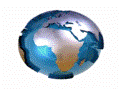 06.00 03.12.2019
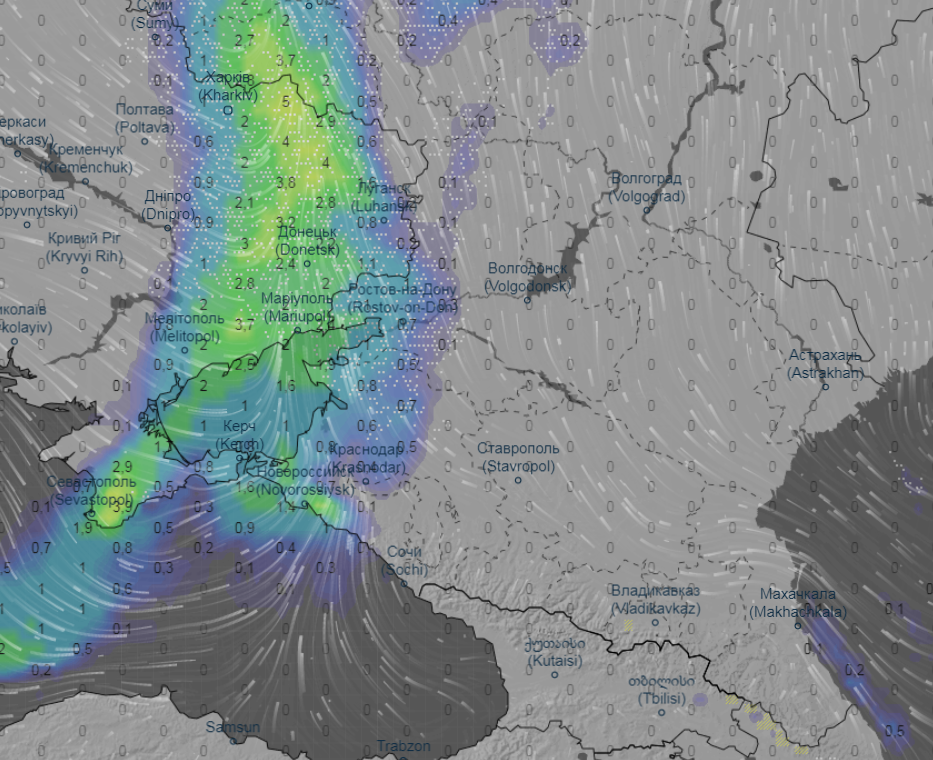 12.00 03.12.2019
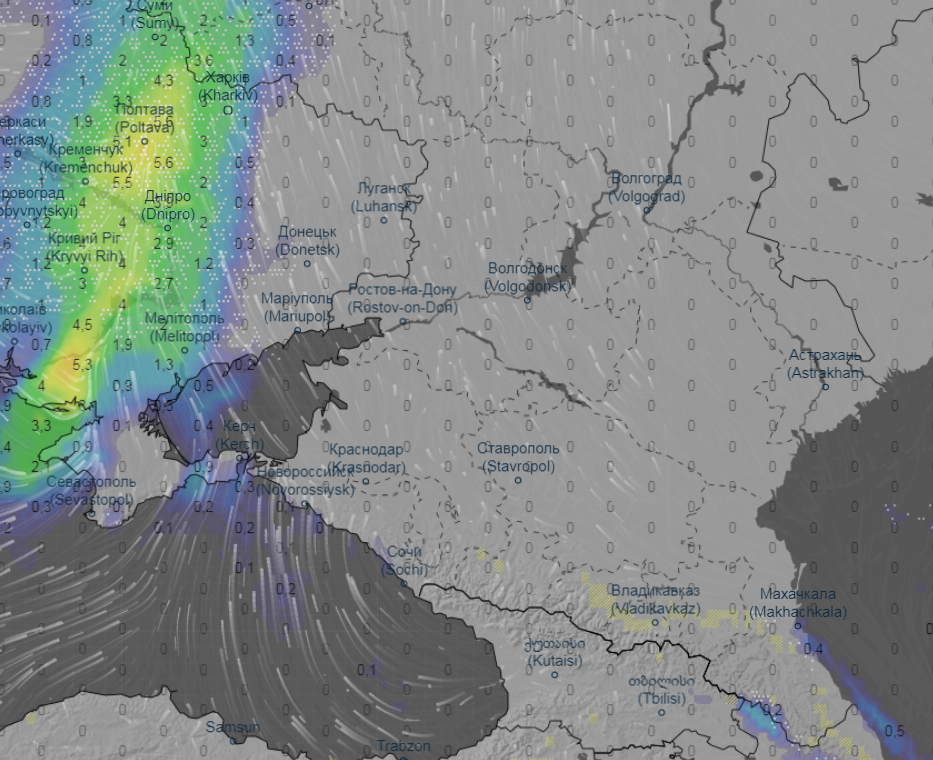 Волгоград
Волгоград
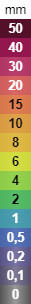 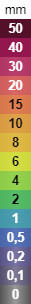 Ростов-на-Дону
Ростов-на-Дону
Астрахань
Астрахань
Ставрополь
Ставрополь
Краснодар
Краснодар
Севастополь
Севастополь
Сочи
Сочи
Владикавказ
Махачкала
Владикавказ
Махачкала
18.00 03.12.2019
24.00 03.12.2019
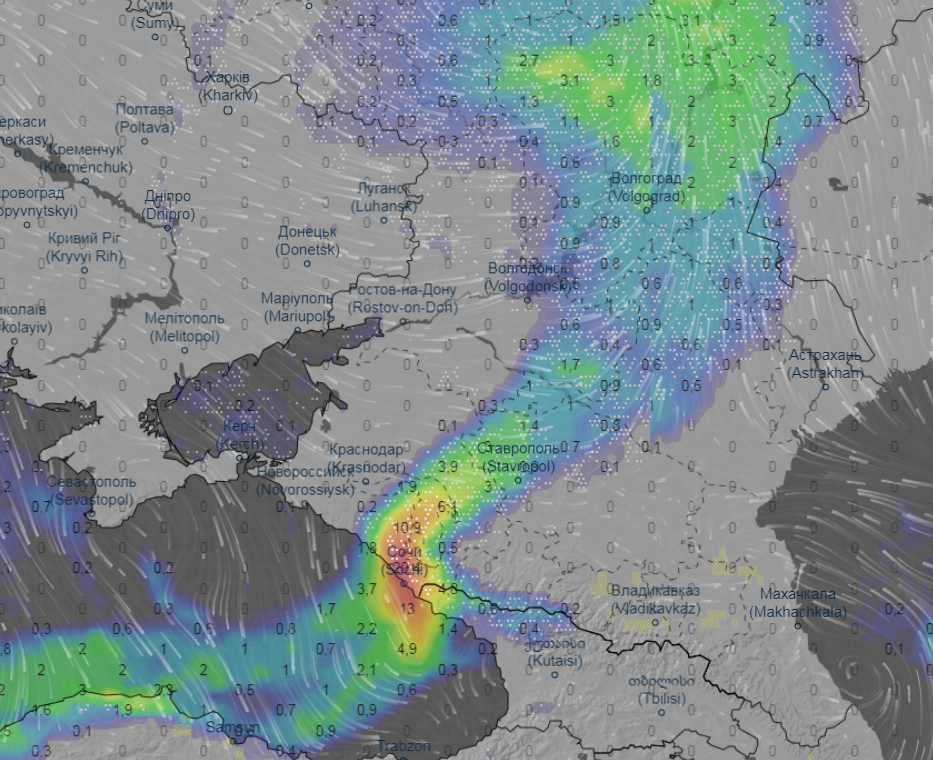 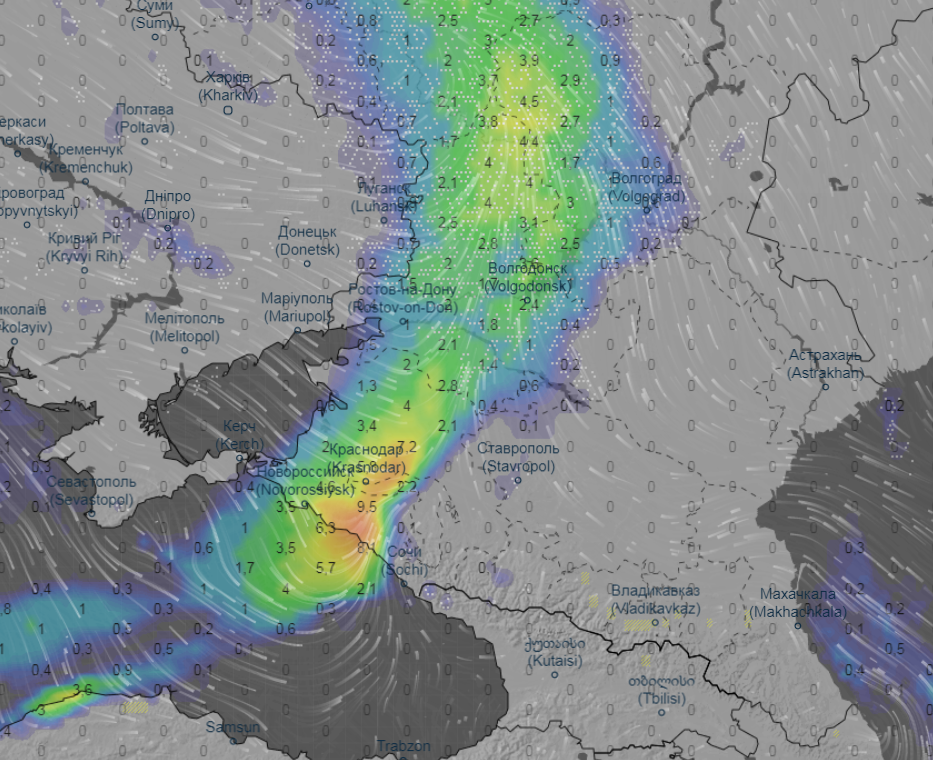 Волгоград
Волгоград
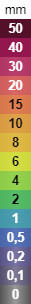 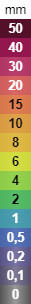 Ростов-на-Дону
Ростов-на-Дону
Астрахань
Астрахань
Ставрополь
Ставрополь
Краснодар
Краснодар
Севастополь
Севастополь
Сочи
Сочи
Владикавказ
Владикавказ
Махачкала
Махачкала
ПРОГНОЗ ВЫПАДЕНИЯ ОСАДКОВ НА ТЕРРИТОРИИ ЮФО 
(от 01.12.2019 на 04.12.2019)
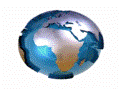 06.00 04.12.2019
12.00 04.12.2019
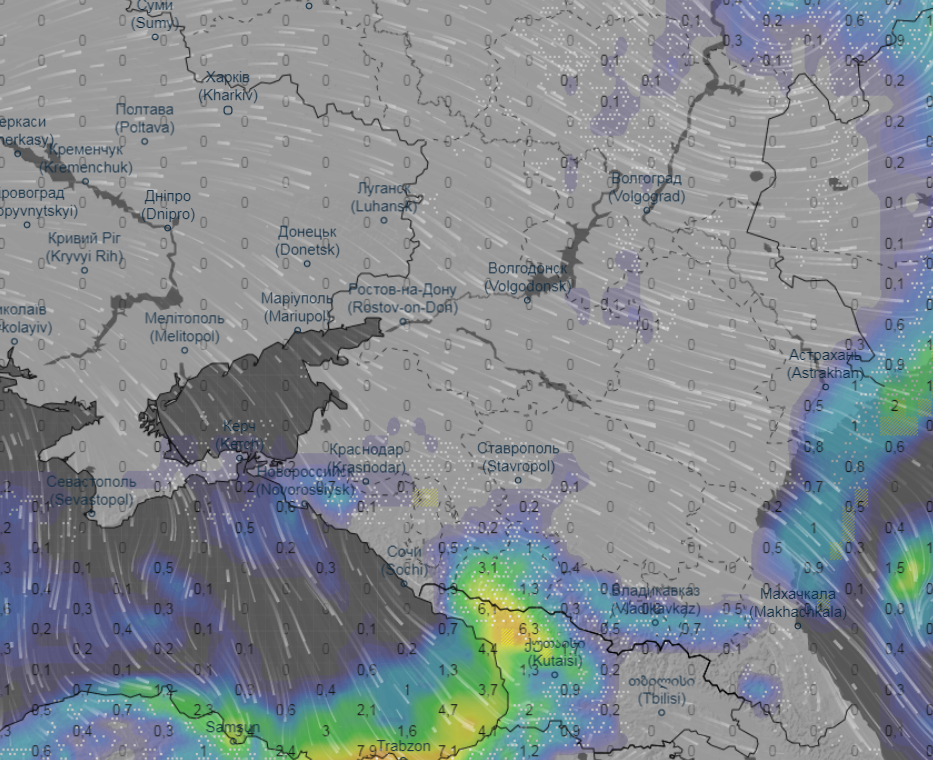 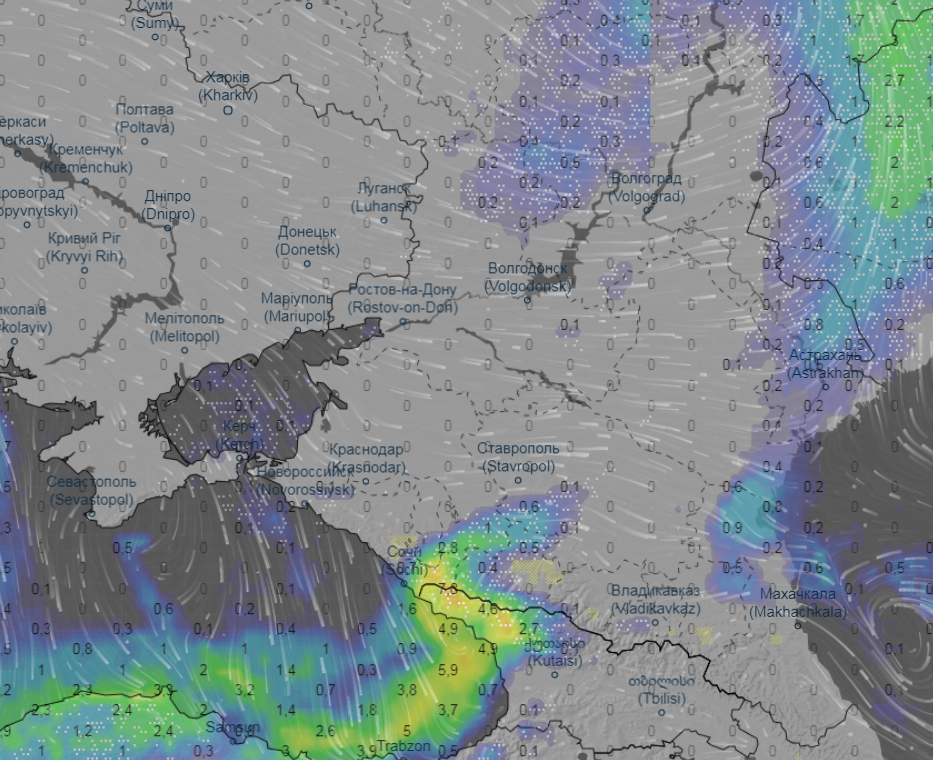 Волгоград
Волгоград
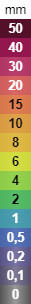 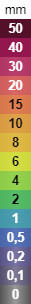 Ростов-на-Дону
Ростов-на-Дону
Астрахань
Астрахань
Ставрополь
Ставрополь
Краснодар
Краснодар
Севастополь
Севастополь
Сочи
Сочи
Владикавказ
Махачкала
Владикавказ
Махачкала
18.00 04.12.2019
24.00 04.12.2019
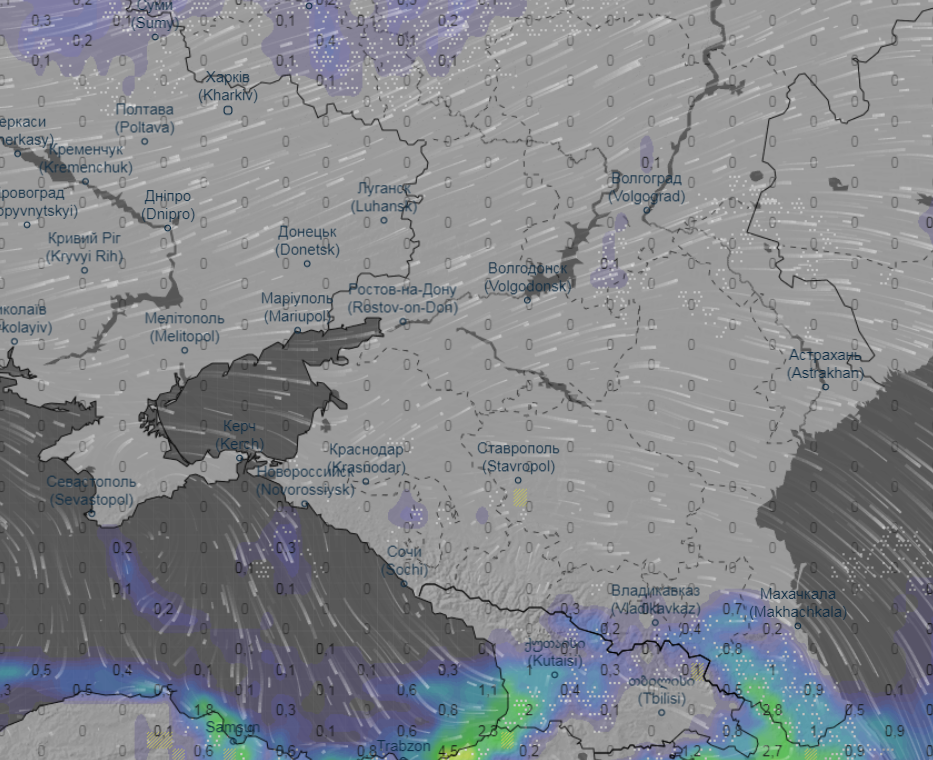 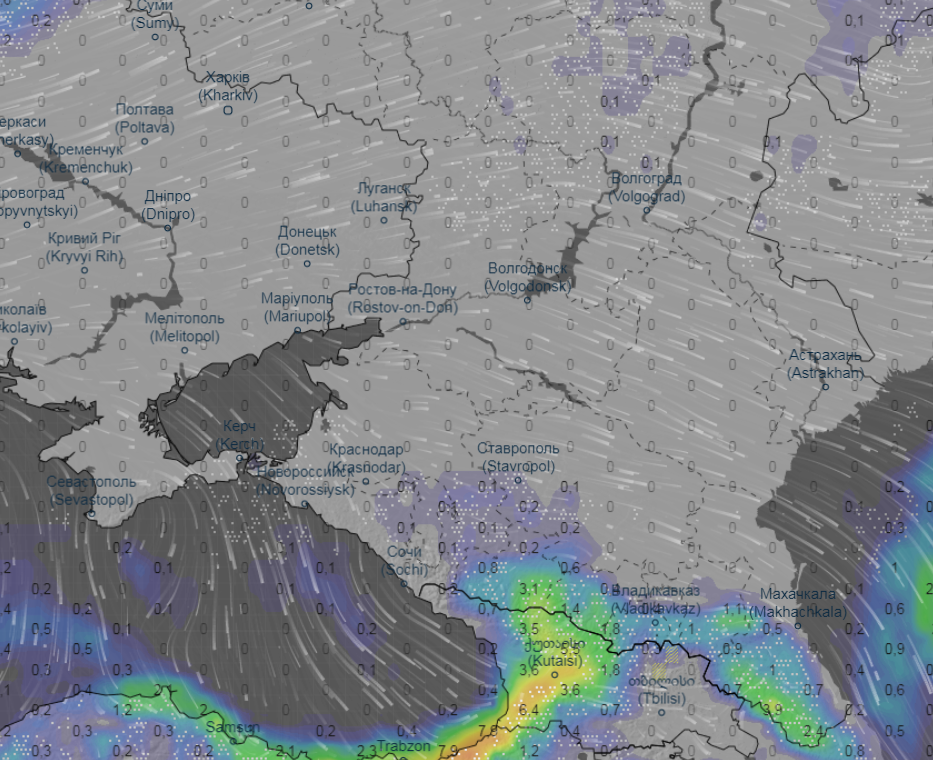 Волгоград
Волгоград
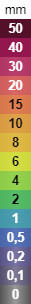 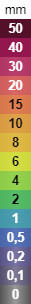 Ростов-на-Дону
Ростов-на-Дону
Астрахань
Астрахань
Ставрополь
Ставрополь
Краснодар
Краснодар
Севастополь
Севастополь
Сочи
Сочи
Владикавказ
Владикавказ
Махачкала
Махачкала
ПРОГНОЗ ВЕТРОВОЙ НАГРУЗКИ НА ТЕРРИТОРИИ ЮФО 
(от 01.12.2019 на 02.12.2019)
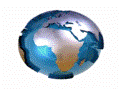 06.00 02.12.2019
12.00 02.12.2019
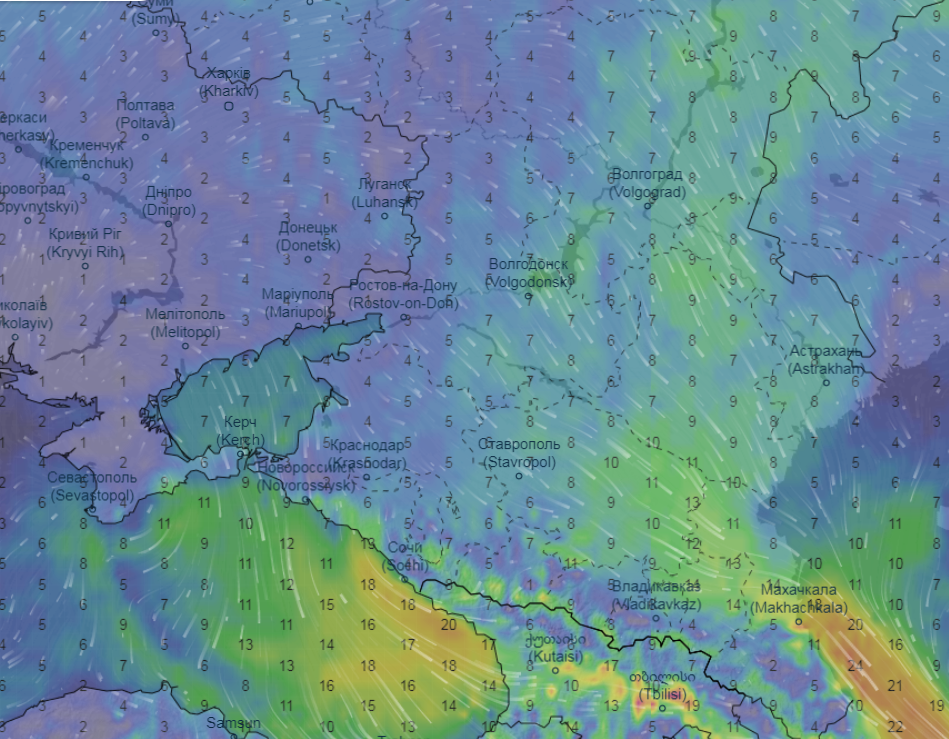 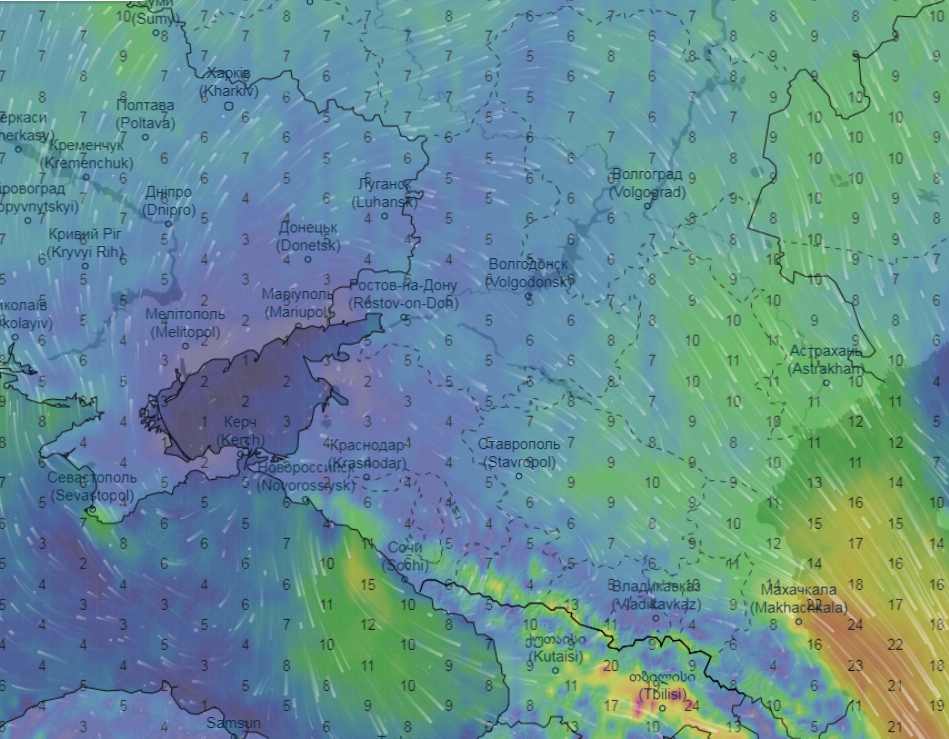 Волгоград
Волгоград
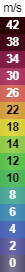 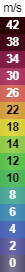 Ростов-на-Дону
Ростов-на-Дону
Астрахань
Астрахань
Краснодар
Ставрополь
Краснодар
Ставрополь
Севастополь
Севастополь
Сочи
Сочи
Владикавказ
Владикавказ
Махачкала
Махачкала
18.00 02.12.2019
24.00 02.12.2019
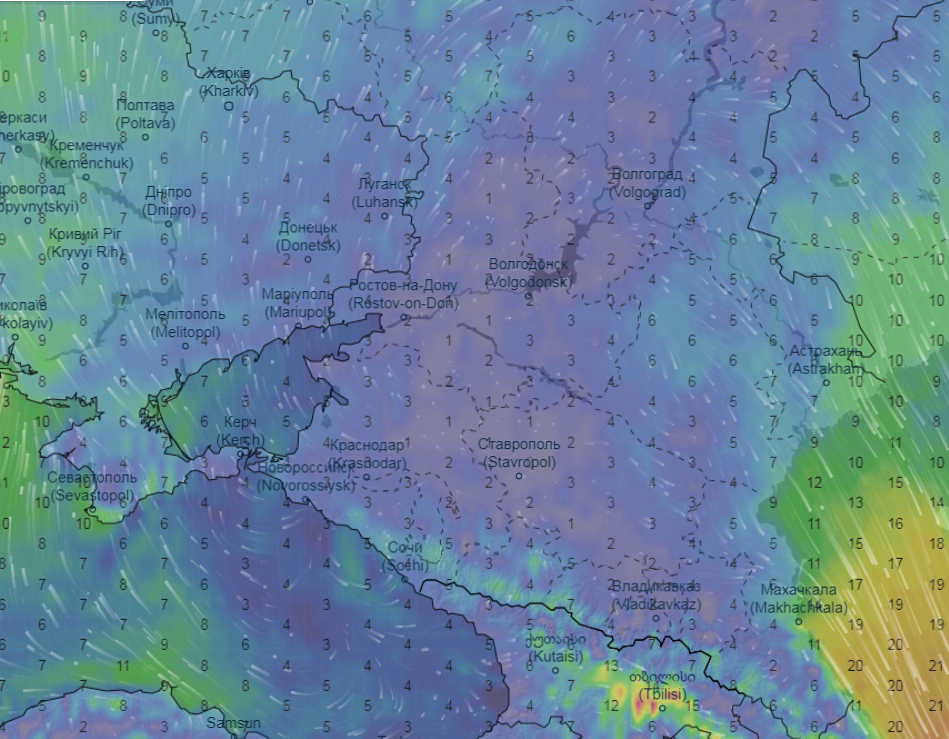 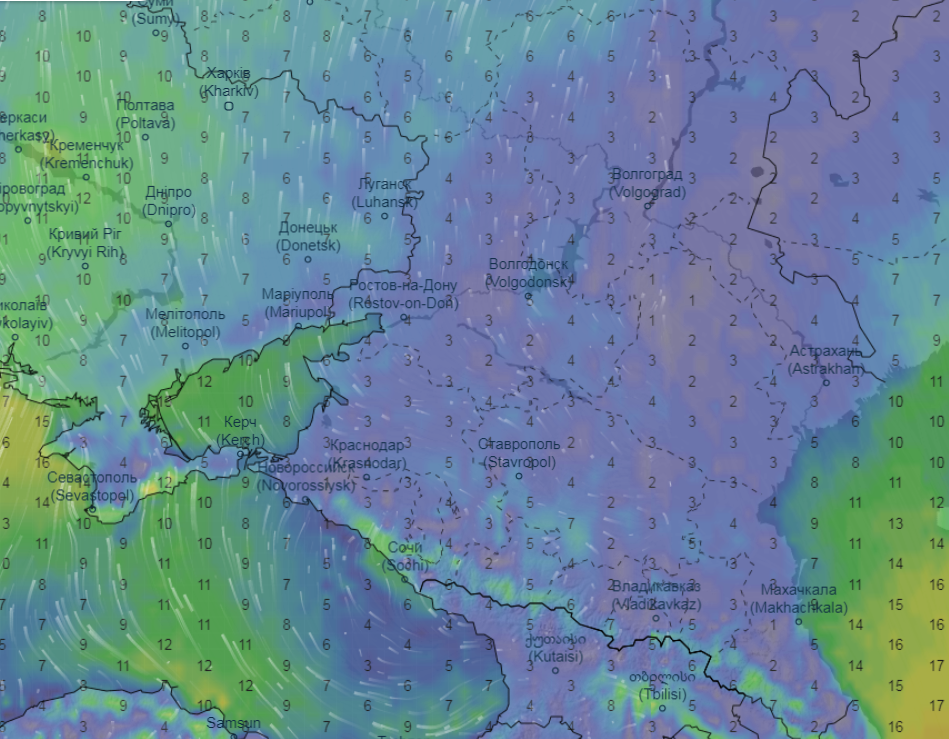 Волгоград
Волгоград
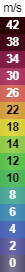 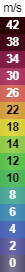 Ростов-на-Дону
Ростов-на-Дону
Астрахань
Астрахань
Краснодар
Ставрополь
Краснодар
Ставрополь
Севастополь
Севастополь
Сочи
Сочи
Владикавказ
Владикавказ
Махачкала
Махачкала
МОНИТОРИНГ ПОКАЗАТЕЛЕЙ ГИДРОПОСТОВ В КРАСНОДАРСКОМ КРАЕ
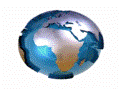 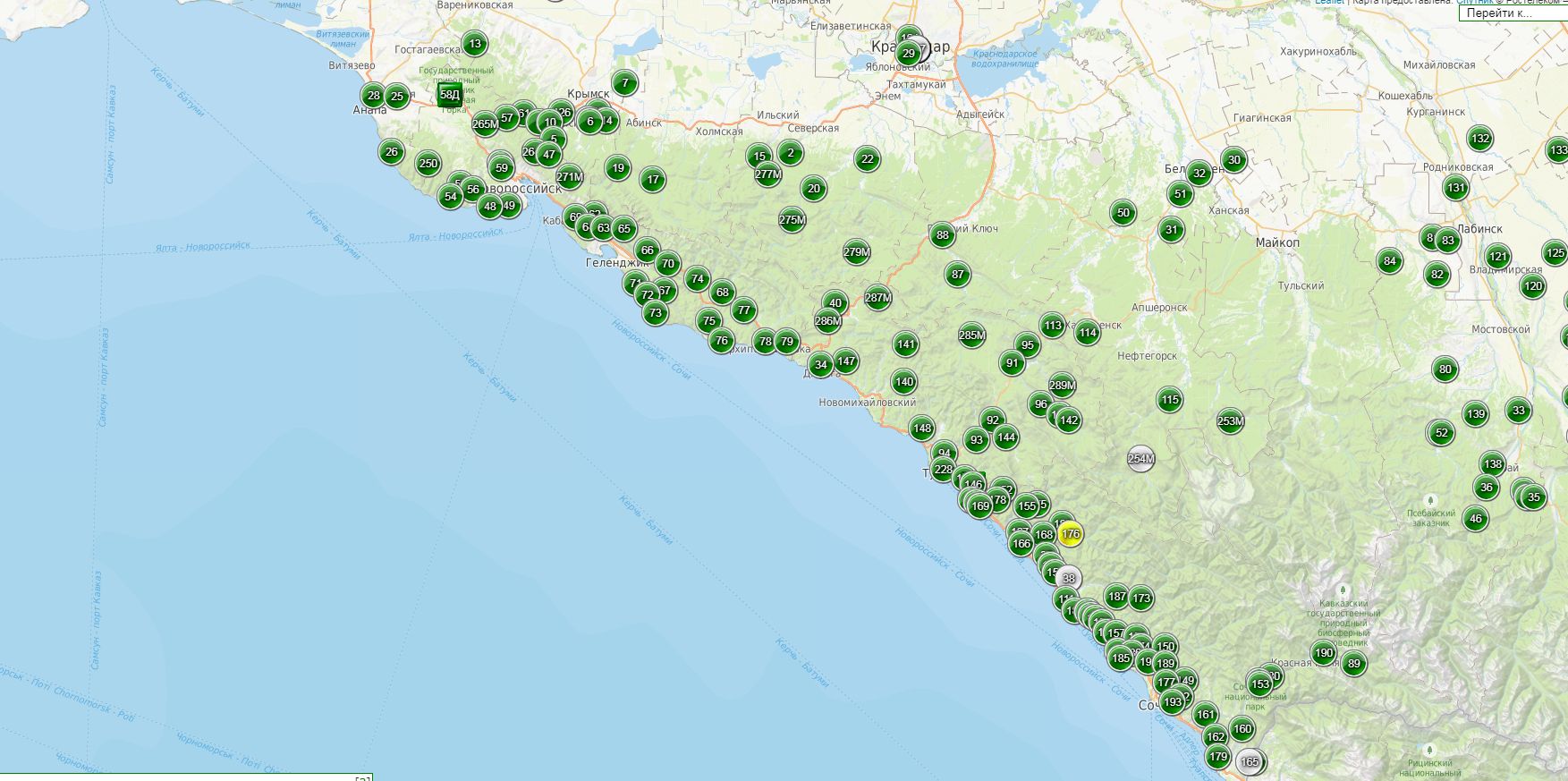 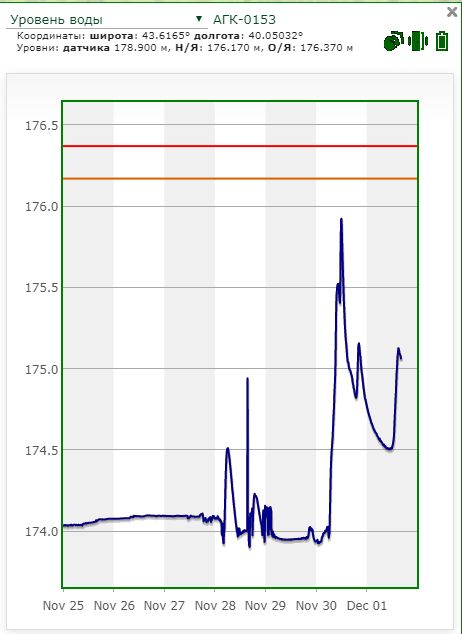 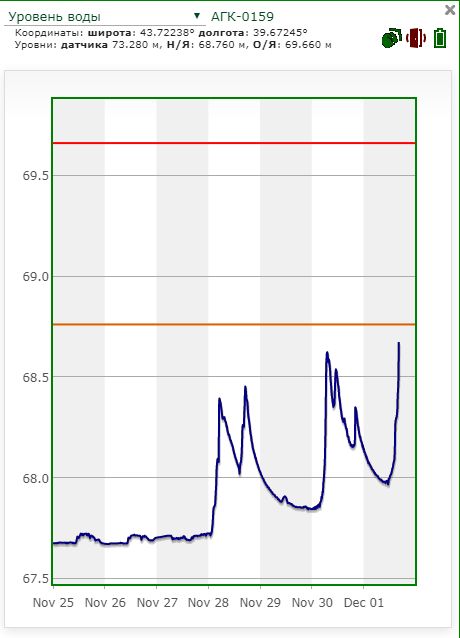 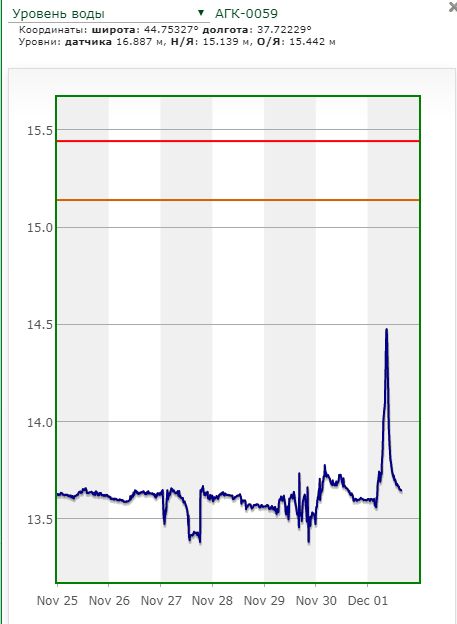 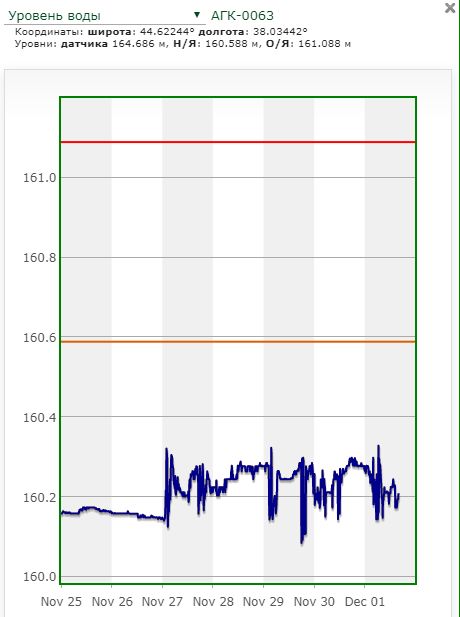 СЕЛЕОПАСНЫЕ УЧАСТКИ СЕВЕРО-КАВКАЗСКОЙ ЖЕЛЕЗНОЙ ДОРОГИ
ОАО «РЖД»
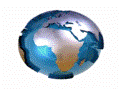 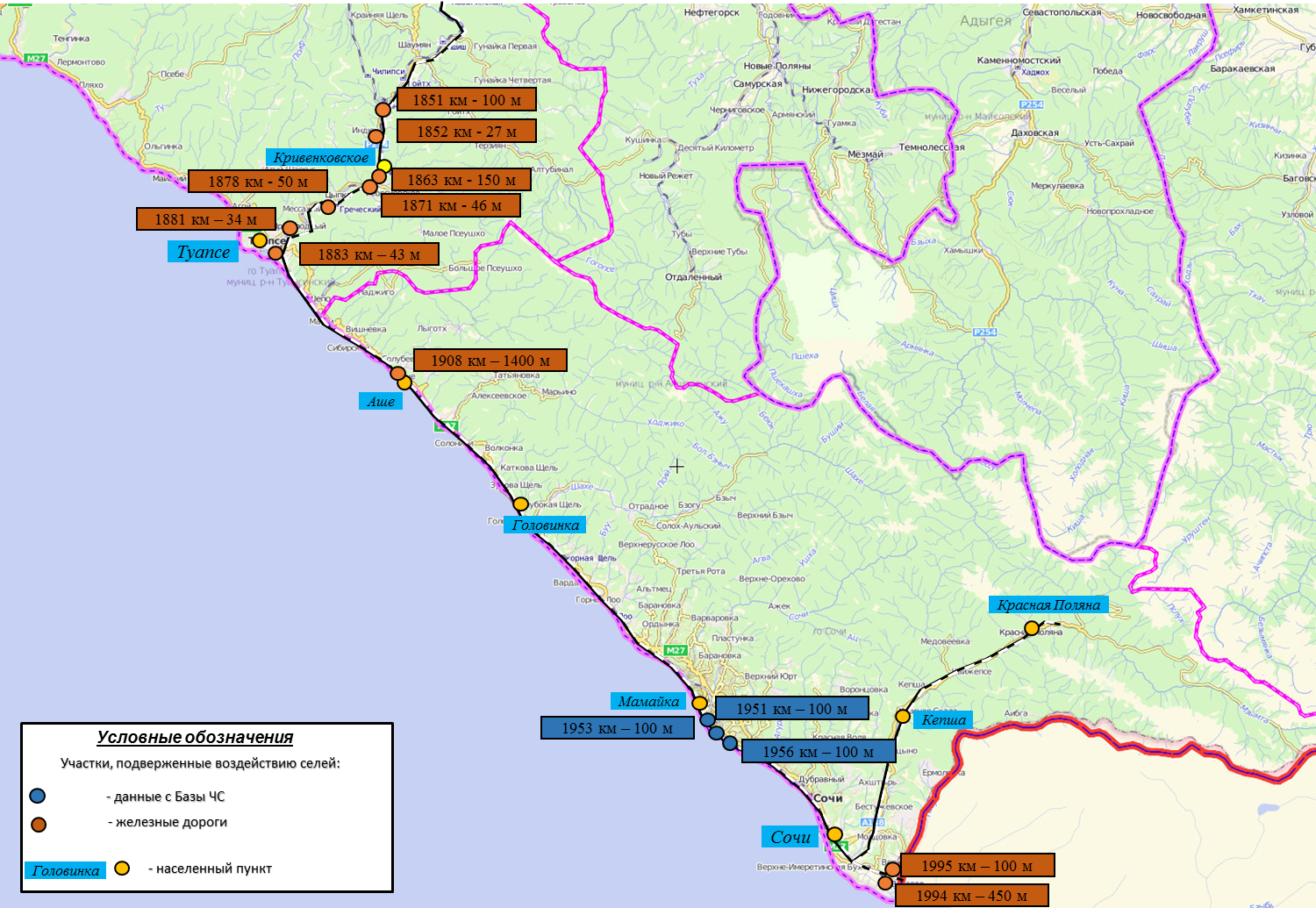